etherpad.wikimedia.org/p/312 for (anonymous) questions/comments!
Zoo of Continuous Random Variables
CSE 312 24Su
Lecture 14
Outline for Today
Review concepts for continuous random variables
 Zoo of continuous random variables 🐻
 Continuous uniform distribution
 Exponential distribution
 Normal distribution
Discrete Random Variables
The support has finite or countably infinite values
e.g., number of successes, number of trials till success, attendance at a class are all discrete because they take on a set of finite or countably infinite values




Continuous Random Variables
Random variables with a support of uncountably-infinite values
> e.g., RVs that take on any real number in some interval(s) like distance, height, time, etc.
Some random experiments have uncountably-infinite sample spaces
> How long until the next bus shows up?
> Throwing a dart on a board (what location does the dart land?)
[Speaker Notes: Random variables describe quantitative properties of outcomes in a random experiment.

Up till now, we’ve been working with discrete random variables. Thse are random variables that have a support with finite or countably finite values. That could include things like integers… if I asked you what are the values the random variable can take on between 0 and 10. we can list out those specific values.. Examples of this are numbers of successes, attendance in a class, trials till success… discrete random variables… 

sometimes, we’re dealing with random experiments, where there is an uncountably infinite sample space. the quantitative properties we’re interested in are continuous. The possible values of these quantitative 

Sometimes we’re dealing with random experiments that have uncountably infinite sample spaces. We can’t list out the specific possible outcomes that could occur. For example, if we’re waiting for the next bus, we really can’t ilst out all the possible options for when that bus shows up. It could sho up at 12pm, 12pm and 1 section.. 1.5 seconds. Etc.similarly, if we throw a dart on a board. It could land here or here… anywhere! There are infinite possible and listing them out in some order is impossible. 

Because these random experiments have uncountably infinite sample spaces, the quantitative properties or the random variables that we use to describe outcomes in this sample space are usually going to have a support of uncountably infinite values. We call these random variables that have a support of unc… continuous random variables. Uncountabl… standard example is real numbers. For example, … 

So in discrete random variables if we’re asked ot list out the values X could take on between 0 and 5, we could list those out, maybe it’s 0,1,2,3,4,5. but in conntinous, we can’t list it out. There’s infinite values in that range – 0, 0.1, 0.001, 0.000001. 0.012.. Infintie. Vlaues. 

Small note, random experiments could have both discrete and continuous random variables that we could defin. For example, we could define a discrete rv that saying whether or not the dart hits the target….or we could …both are looking at the same random experiment looking at different quantitiave properties..

Any question about what the difference between these two is.  

Ok! So to work with these continuos random variables, work with these continuous probability spaces. I want to first convince you that we’re going to need to use some new techniques.]
Discrete RVs
Continuous RVs
Discrete RVs
Continuous RVs
Support is finite/countably infinite (e.g. integers)
Support is uncountably infinite (e.g., real numbers)
Discrete RVs
Continuous RVs
Support is finite/countably infinite (e.g. integers)
Discrete RVs
Continuous RVs
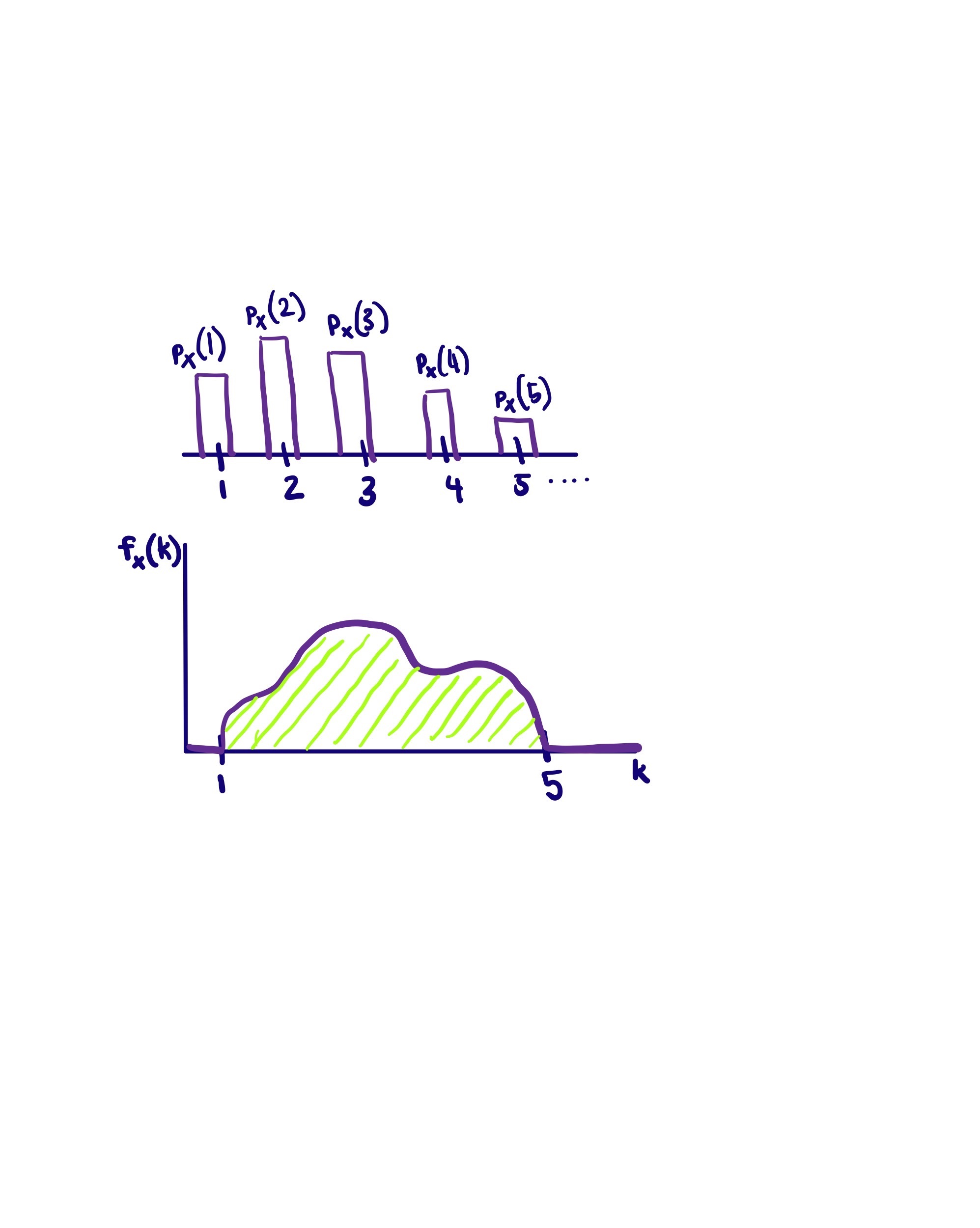 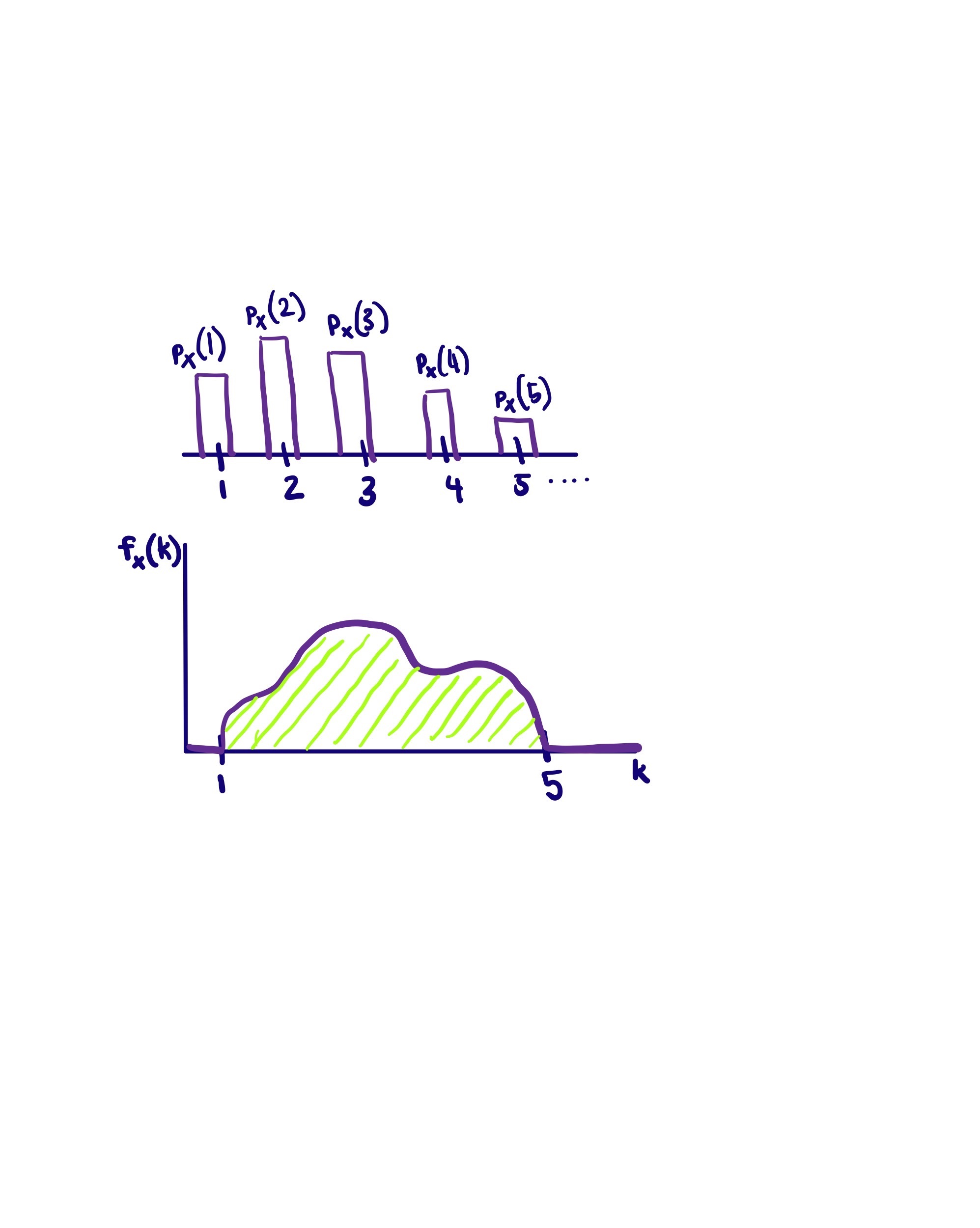 Discrete RVs
Continuous RVs
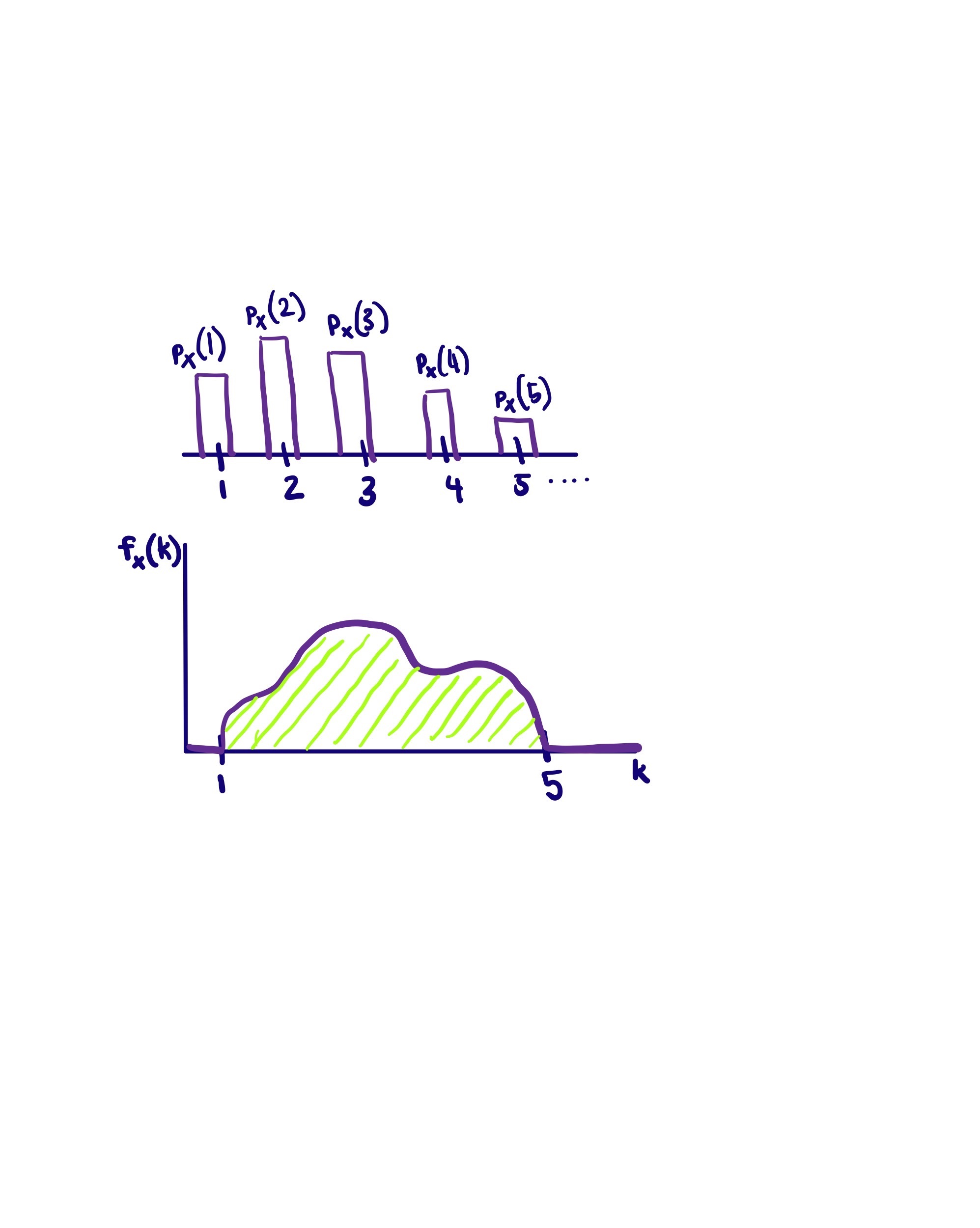 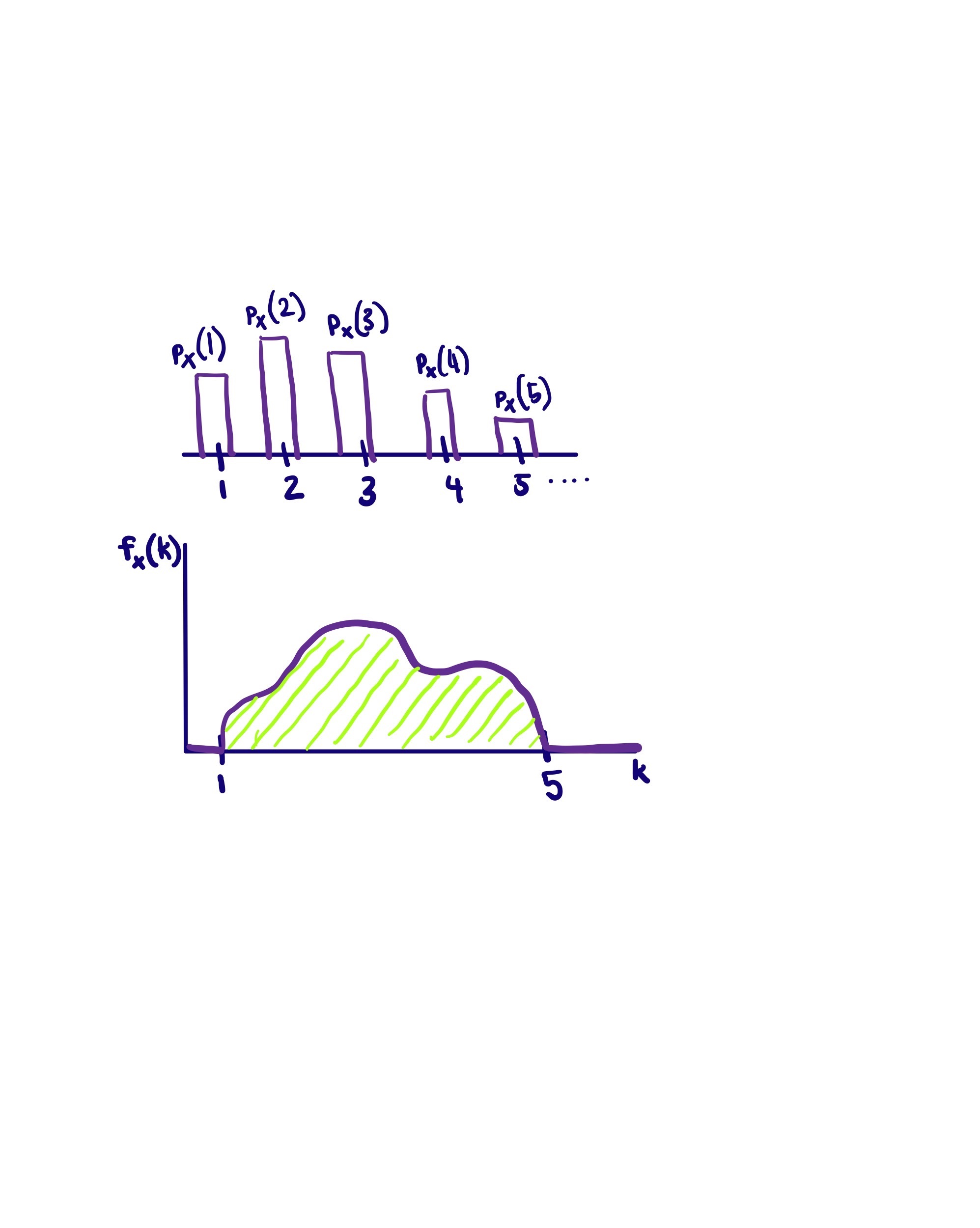 Discrete RVs
Continuous RVs
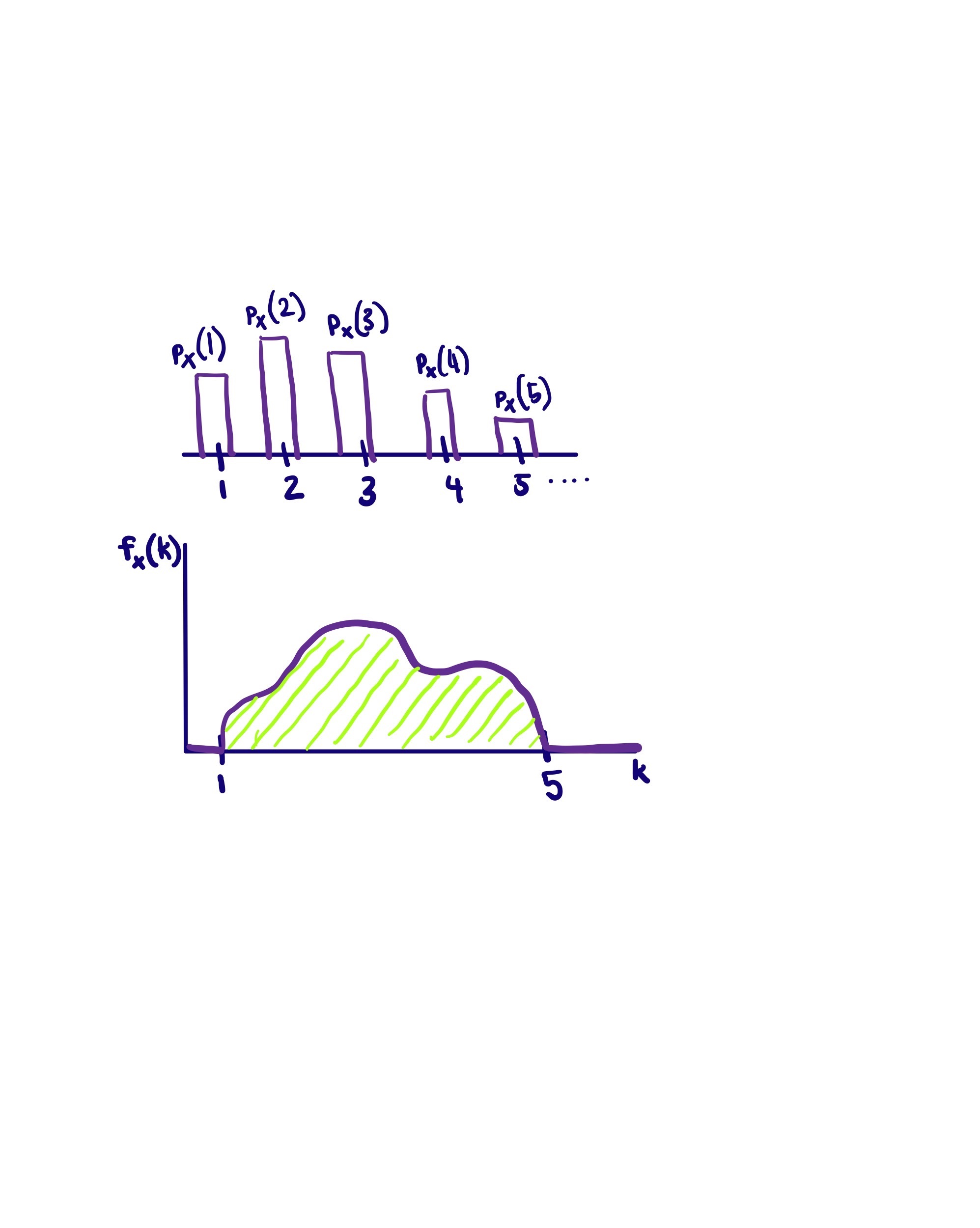 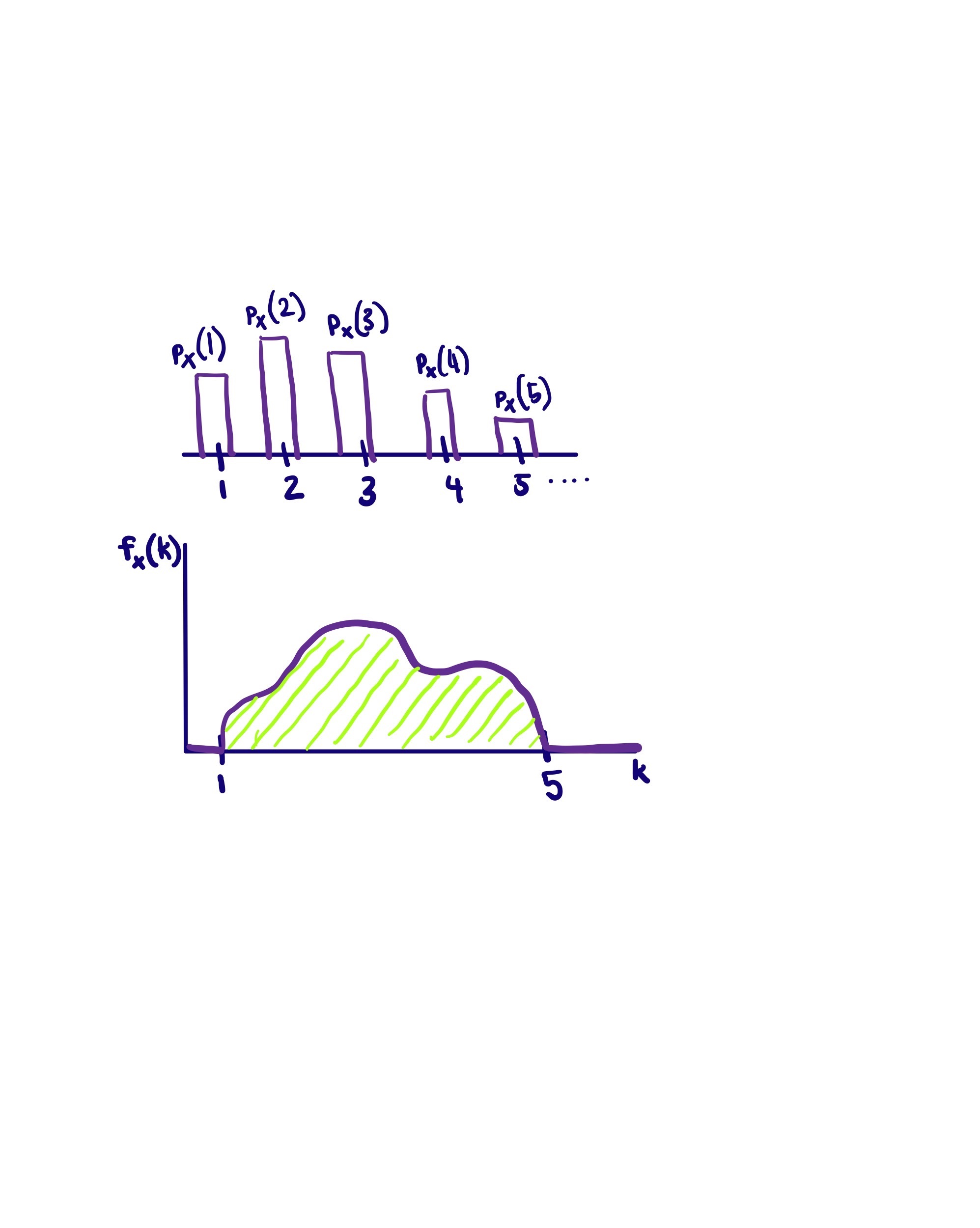 Discrete RVs
Continuous RVs
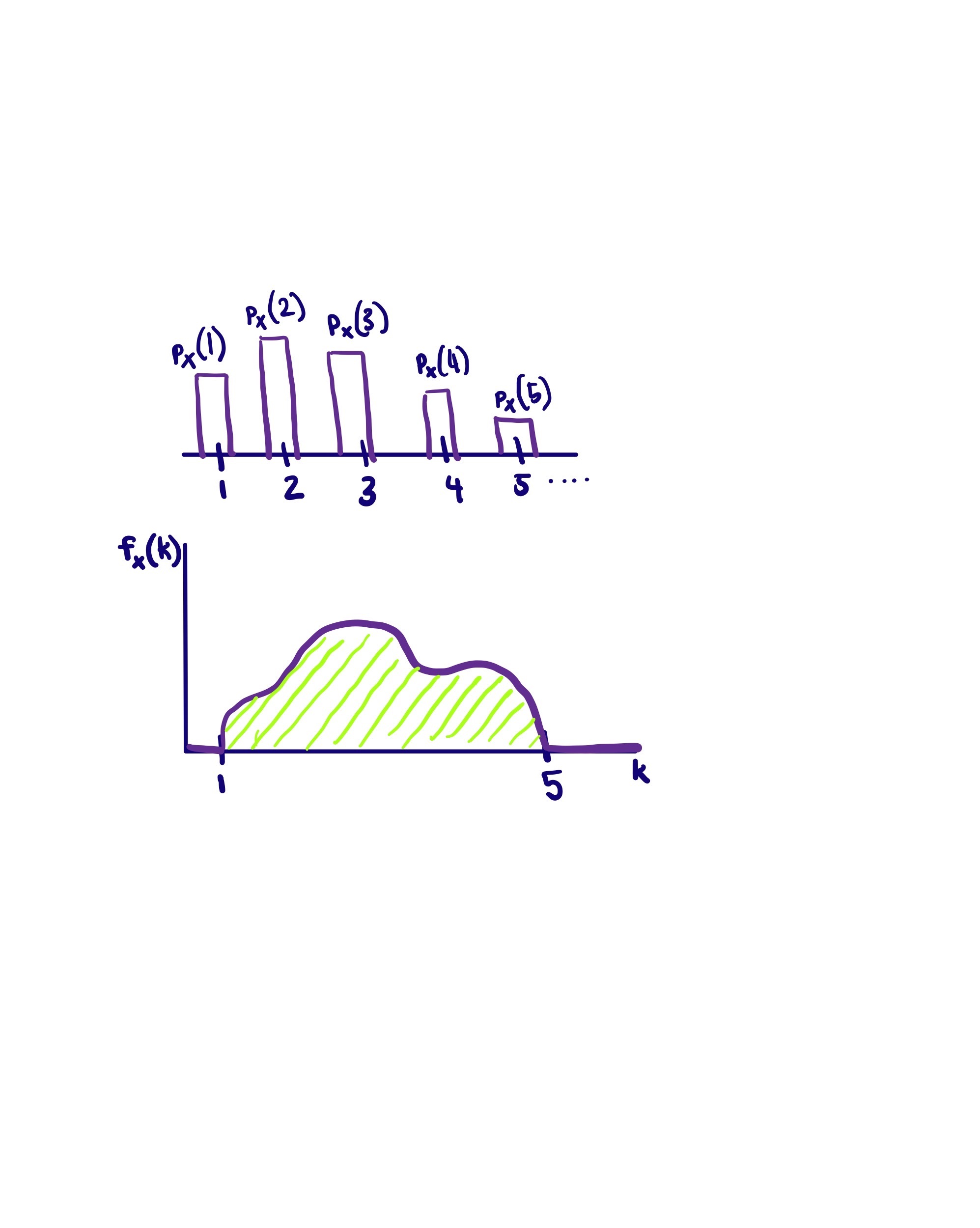 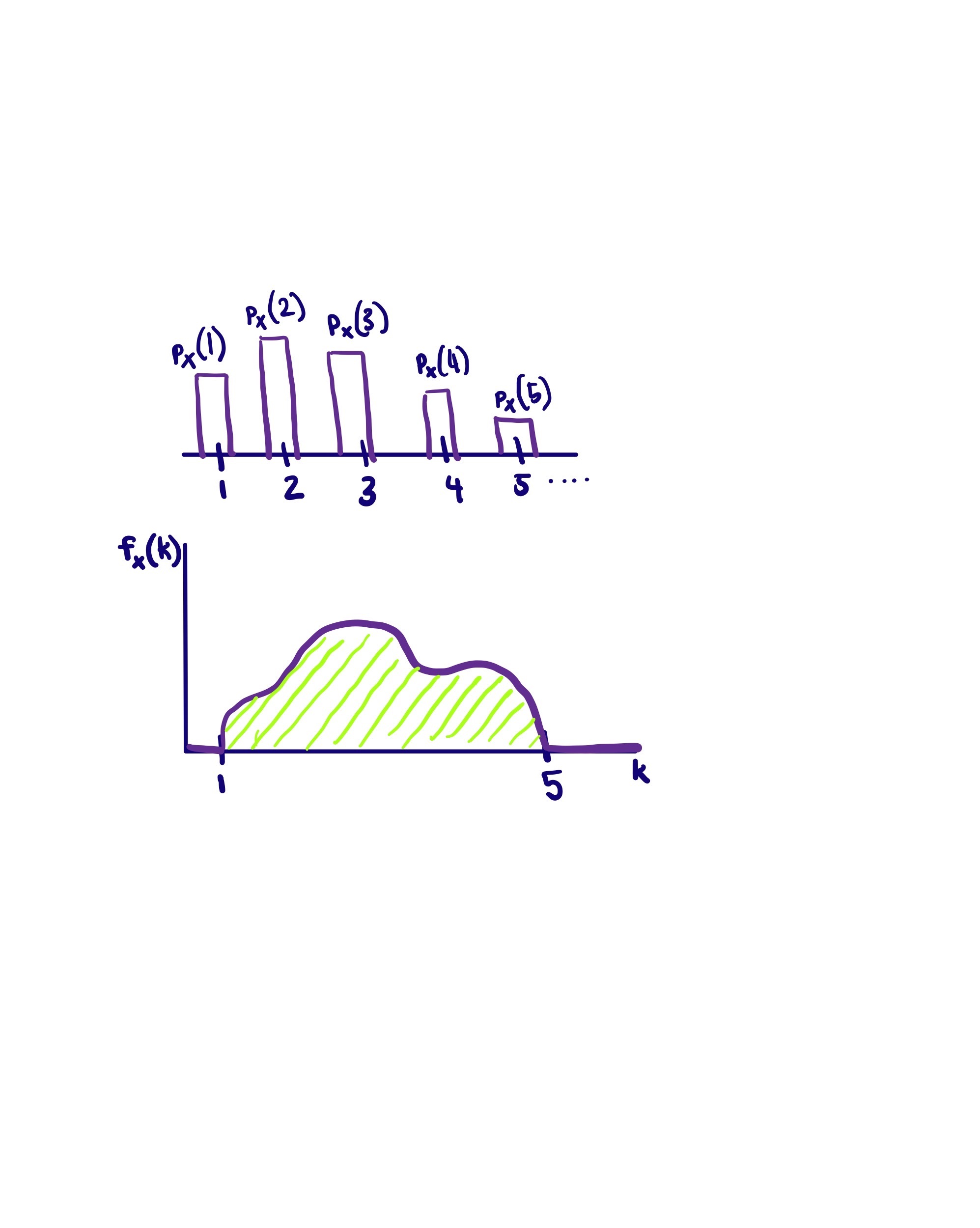 Discrete RVs
Continuous RVs
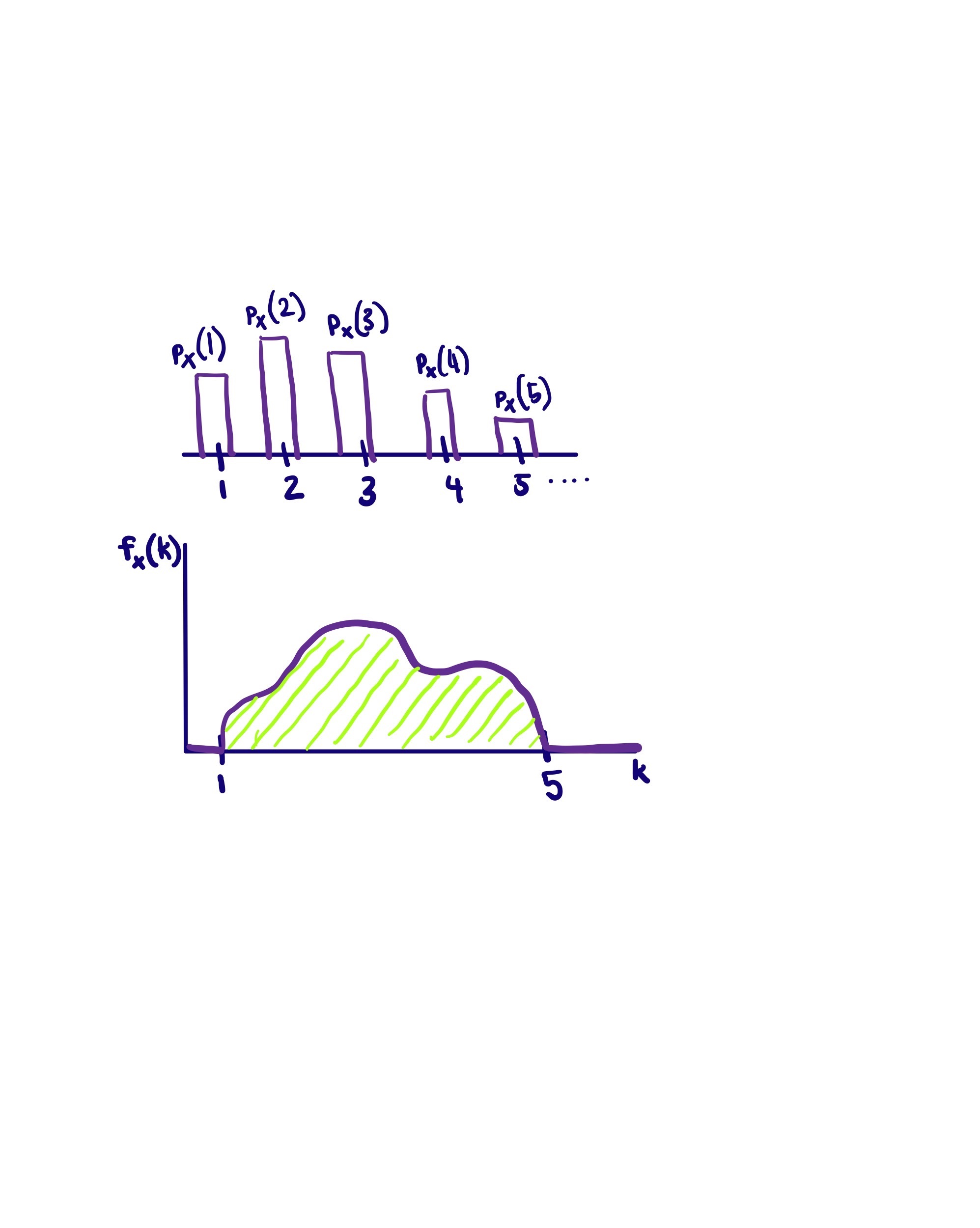 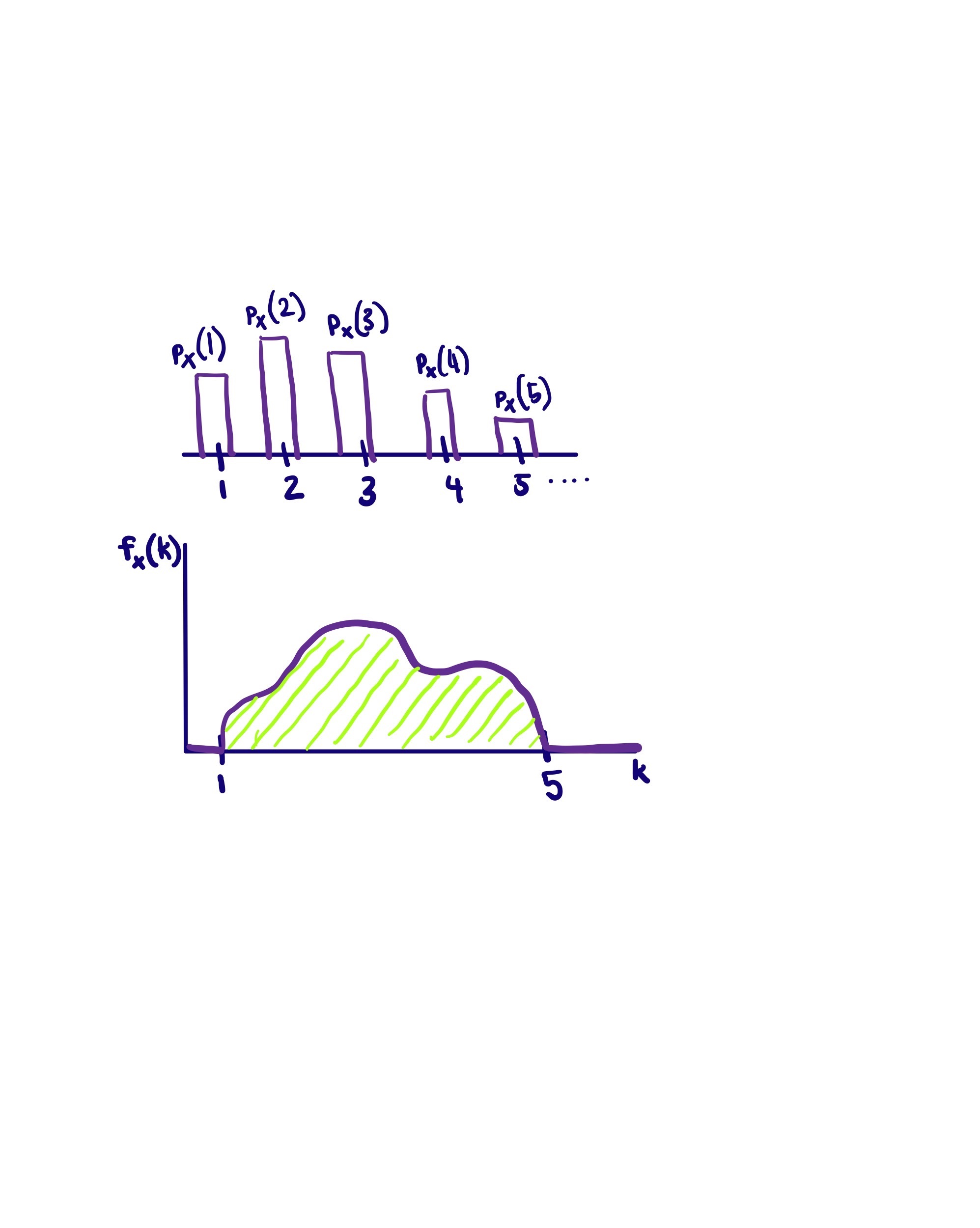 Discrete RVs
Continuous RVs
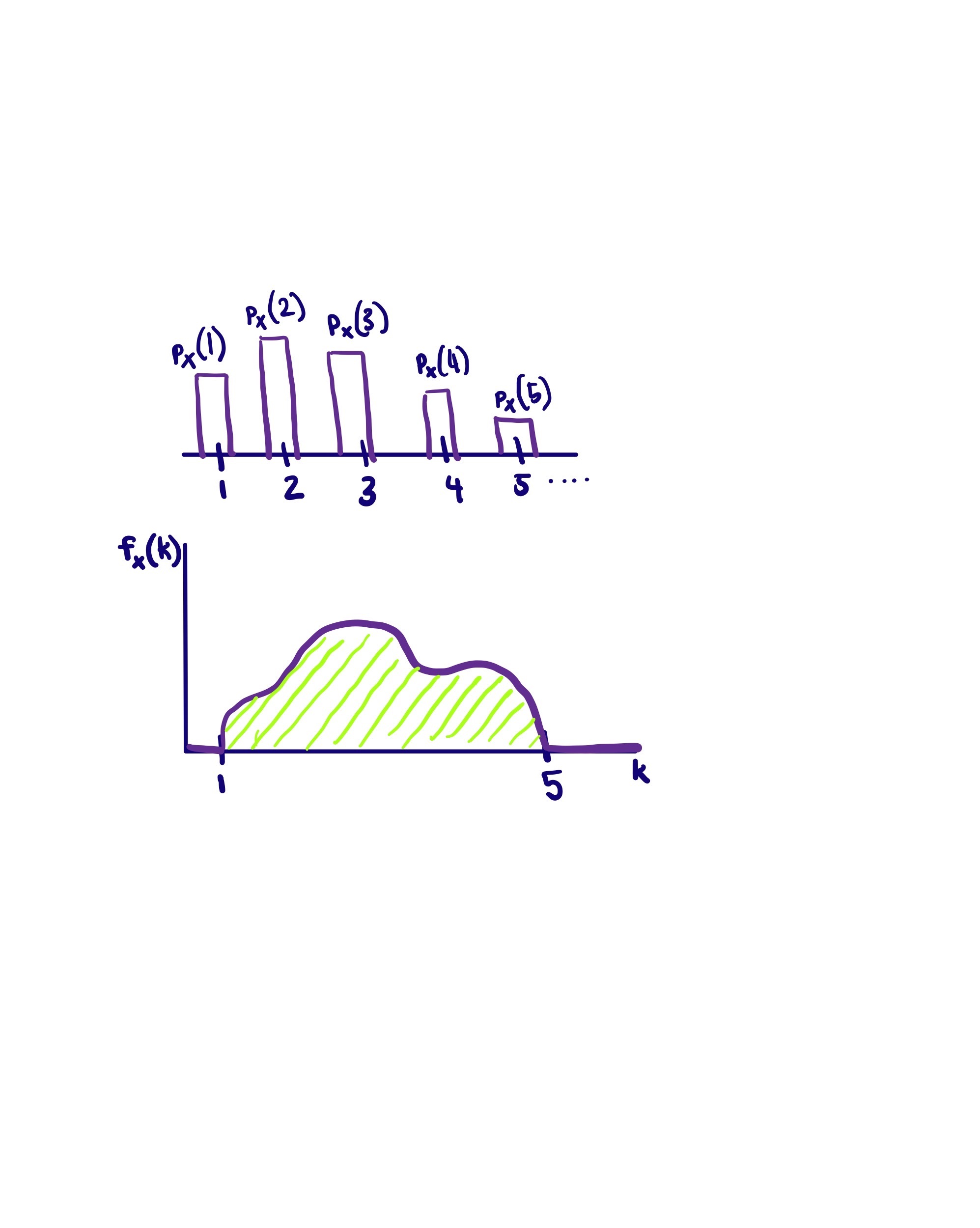 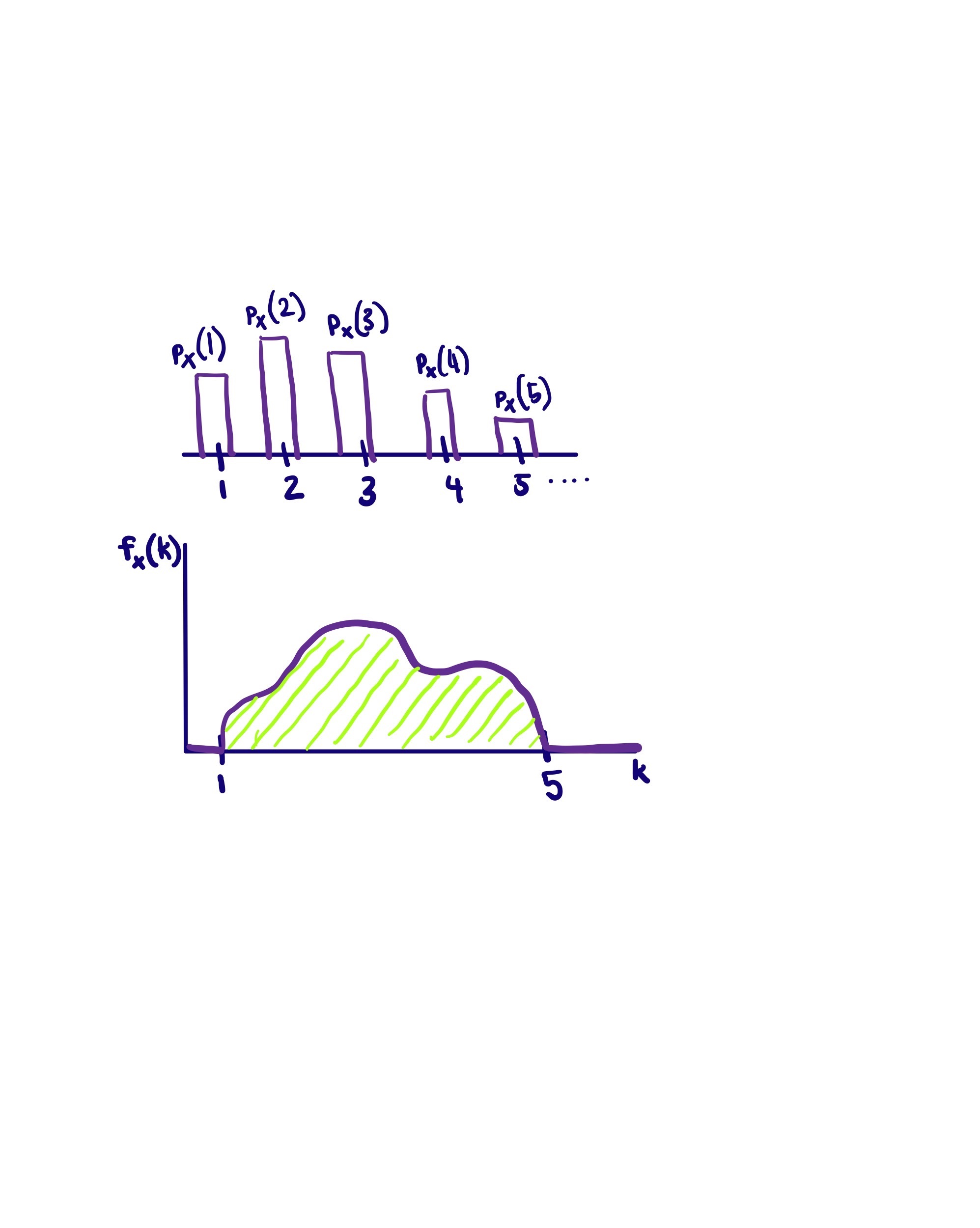 Linearity of expectation and properties of expectation and variance applies in both!
Zoo of Continuous Random variables
and get practice with working with continuous random variables!
[Speaker Notes: So for continuous random variables, we’re going to try to do things as similarly to the discrete random variables. The first thing we’re going to talk about is probability density function. Abbreviated as the pdf.. We’re going to s]
Continuous Zoo
This zoo defines common patterns for continuous random variables and gives us the PDF, CDF, expectation, and variance, so we don’t have to compute it every time!
It’s a smaller zoo, but it’s just as much fun! :D
Continuous Uniform Distribution
Continuous Uniform Distribution - PDF
Fill out the poll everywhere: pollev.com/cse312
Continuous Uniform Distribution - PDF
Continuous Uniform Distribution – CDF(Visual)
Continuous Uniform Distribution – CDF(Visual)
Continuous Uniform Distribution – CDF(Visual)
Continuous Uniform Distribution – CDF(Visual)
Continuous Uniform Distribution – CDF(Integral)
Continuous Uniform Distribution – Expectation
[Speaker Notes: This is the formula fore xpectaion. The value of this PDF dependes on what the value of z… because the pdf if positive if z is in this range and 0 otherwise… so, we’re going to break up this integral.. This first part is summing over the values of z in this range…. (highlight) 

Note we’re taking this integral with respect to z. these are just constanct… we’re going to end up with this expression.. Remember we’re evaluating this integral from a to b.]
Continuous Uniform Distribution – Variance
[Speaker Notes: This is the formula fore xpectaion. The value of this PDF dependes on what the value of z… because the pdf if positive if z is in this range and 0 otherwise… so, we’re going to break up this integral.. This first part is summing over the values of z in this range…. (highlight) 

Note we’re taking this integral with respect to z. these are just constanct… we’re going to end up with this expression.. Remember we’re evaluating this integral from a to b.]
Continuous Uniform Distribution – Variance
[Speaker Notes: This is the formula fore xpectaion. The value of this PDF dependes on what the value of z… because the pdf if positive if z is in this range and 0 otherwise… so, we’re going to break up this integral.. This first part is summing over the values of z in this range…. (highlight) 

Note we’re taking this integral with respect to z. these are just constanct… we’re going to end up with this expression.. Remember we’re evaluating this integral from a to b.]
Continuous Uniform Distribution
Exponential Distribution
How much time till an event occurs?
e.g., seconds till thunder, time till the first customer




With the geometric distribution, we said trials must be independent ->
“If the flip 1 is tails, the coin doesn’t remember it was tails, you’ve made no progress”

Here, waiting must not make the event happen any sooner ->
“If we don’t get success in the first 3.87sec, chances of seeing success doesn’t change”
This sounds very similar to a geometric distribution! 
> Geometric random variable is the  number of trials till success (discrete). 
> Exponential random variable is time (a real number, continuous) till success
Exponential Distribution- CDF
Exponential Distribution- CDF
What distribution do we know about the also deals with time?
Exponential Distribution- CDF
What distribution do we know about the also deals with time…Poisson!
Poisson random variable gives us the number of events in a unit of time
Exponential Distribution- CDF
What distribution do we know about the also deals with time…Poisson!
Poisson random variable gives us the number of events in a unit of time
[Speaker Notes: Draw picture]
Exponential Distribution- CDF
What distribution do we know about the also deals with time…Poisson!
Poisson random variable gives us the number of events in a unit of time
Exponential Distribution- CDF
Exponential Distribution- PDF
Exponential Distribution- PDF
Exponential Distribution- PDF
[Speaker Notes: Lambda is the rate, expected number of successes in a time unit.. If we have a higher rathe of success, density decreases a lot faster.. Highest density at the start]
Memorylessness
Side note
Exponential Distribution- Expectation
Don’t worry about the derivation (it’s here if you’re interested; you’re not responsible for the derivation. Just the value.
[Speaker Notes: This Is more complicated calculus than you need to know for this calss.]
Exponential Distribution- Variance
Don’t worry about the actual calculus here as well 
[Speaker Notes: For the variance,]
Exponential Distribution
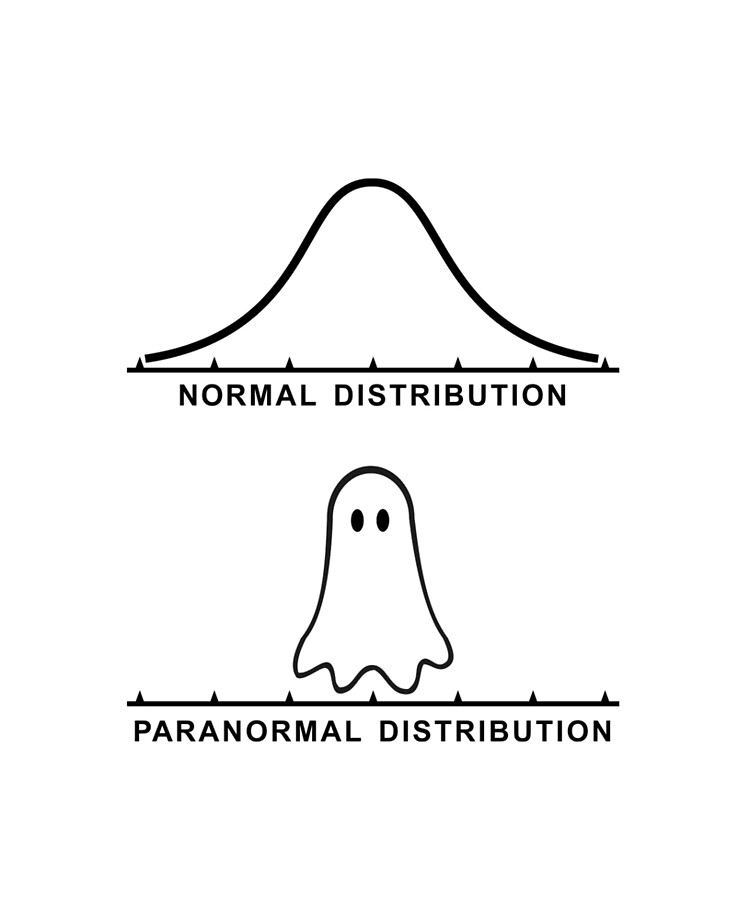 Normal Distribution
Normal Random Variable (AKA Gaussian)
There’s not a single scenario that follows a normal distribution…But we’re going to see that it shows up in a lot of real world situations!
[Speaker Notes: Today, we’re going to focus on talingabout this distribution.. And then on Monday, we’re going to see how this distribution shows up in a lot of real world scenarios.]
Let’s take a closer look at that PDF…
symmetric around the mean
constant for normalization
variance to control spread
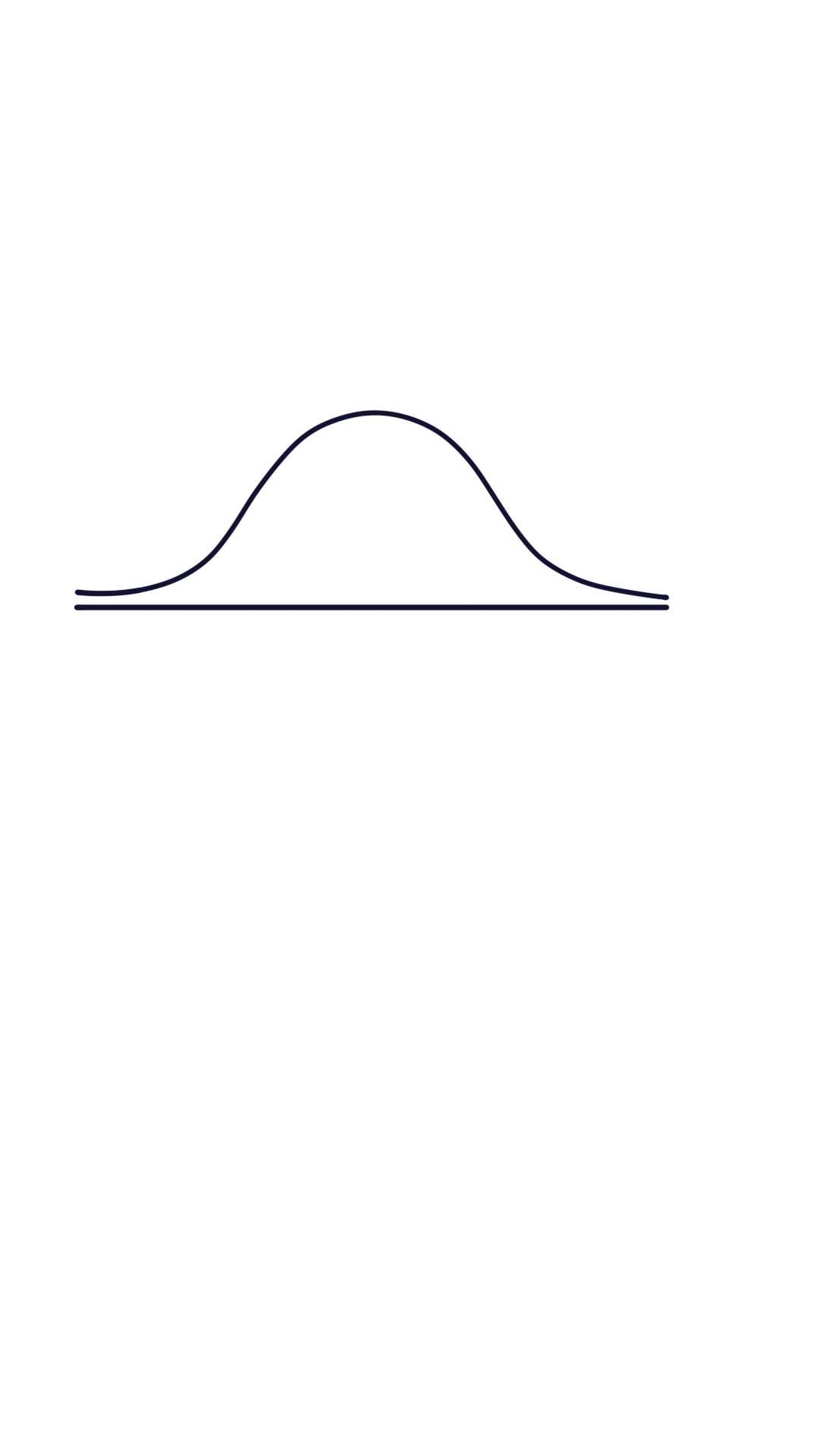 exponential term for tails
[Speaker Notes: Today, we’re going to focus on talking about this distribution.. And then on Monday, we’re going to see how this distribution shows up in a lot of real world scenarios. 

Normalization constant.. So that when we integrate over all values, that will be 1. this part here is the more interesting part, it’s where the k is. We have e raised to some negative power. This is some kind of exponential decay… it’s going to get exponentially smaller with really big or really small values of k.. X minus mu is how far you are away from the mean. We’re looking at that squared deviation, keep everything positive.. This might look a little similar to the formula for variance. We don’t want to just look at that in absolute terms, we want to compare it to the variance, which is why we’re dividieing… if the variance Is high, having a large distance is not that impressive it’s more likely to occur. But if the variance is low, having a large distance is more impressive, we’re less likely to see that.]
Changing the variance
[Speaker Notes: Angint eh]
Changing the mean
Closure of Normals Under Scale and Shift
[Speaker Notes: A property of normal random variables. Epxected value and variance are not surprising. Using linearity of expectation, and properties of variance … key thing to realize is that this random variable is still normal it still has the same pdf that we talked about, jstu with different parameters. 

This is not something that is always true. Fore xample if we have a binaiomal random variables… range (0, 1, …n),]
Closure of Normals Under Addition
The sum of two dice rolls (sum of two uniform distributions) does not follow a uniform distribution
[Speaker Notes: A property of normal random variables. Epxected value and variance are not surprising. Using linearity of expectation, and properties of variance … key thing to realize is that this random variable is still normal it still has the same pdf that we talked about, jstu with different parameters. 

This is not something that is always true. Fore xample if we have a binaiomal random variables… range (0, 1, …n),]
Ok…what about the CDF?
We have a table with precomputed values!
AKA the “z-table”, “phi-table”
Yes, we’re going to use a table in 2024 🤩 Mainly for consistency in this class.

(In the real world, we have programming libraries like Python’s scipy: stats.norm.cdf)
[Speaker Notes: Many years ago, someone decided to compute the values in the CDF for a bunch of r values for a normal random variable with mean 0 and variance 1. we have this talbe to look up those values.. Instead of having a formula we have this beautifyl thing.  Somsone when through each of these values and computed the cdf for it\\maybeyou’re thinking… it’s 1014 .. Why are we just ..]
We have a table with precomputed values!
AKA the “z-table”, “phi-table”
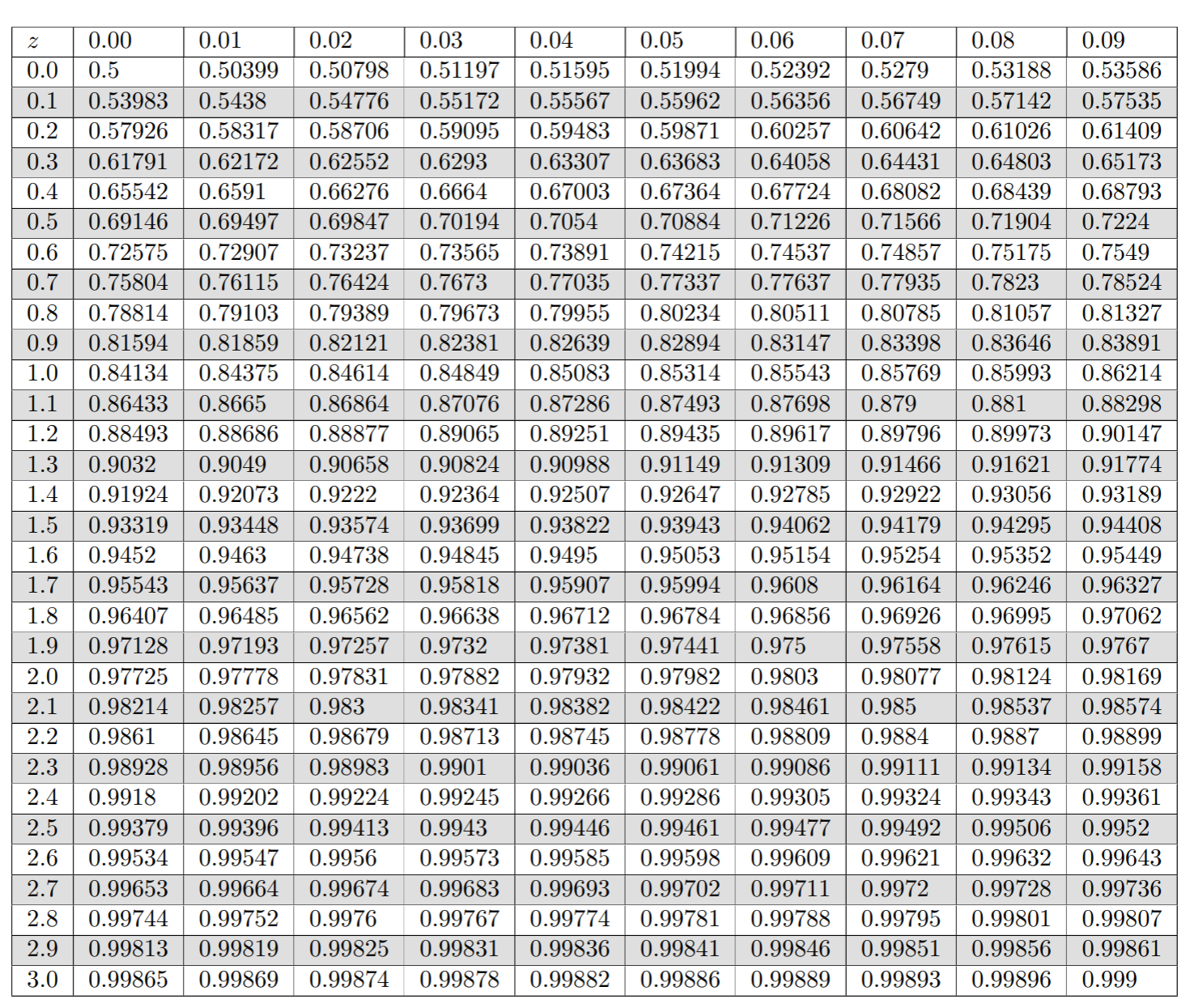 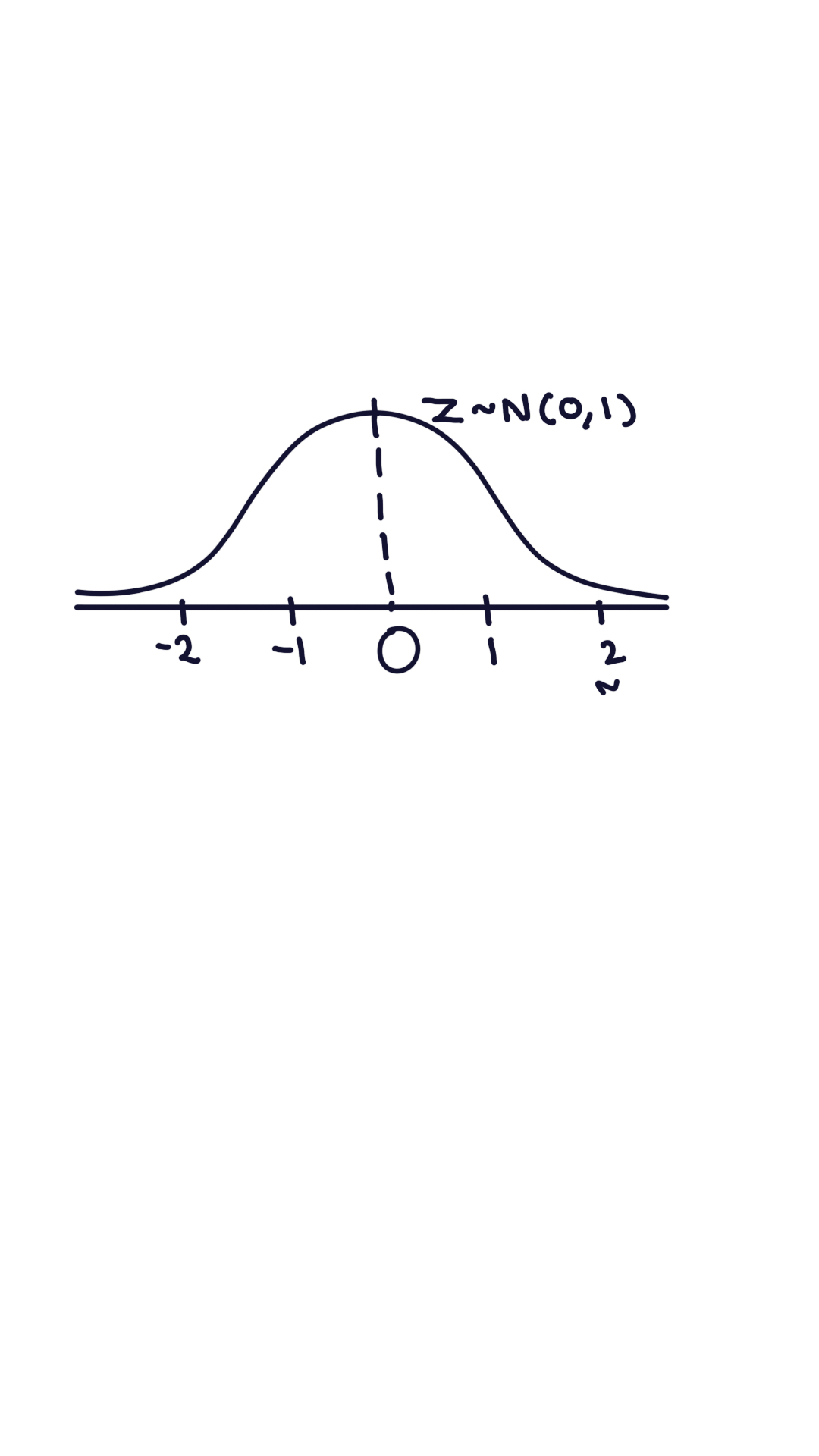 [Speaker Notes: As a short hand we’re going to use this function, called Phi, Greek leteter for the CDF of a nomal distribution with mean 0 and variance 1. If we write something like this… We’re looking at …]
We have a table with precomputed values!
AKA the “z-table”, “phi-table”
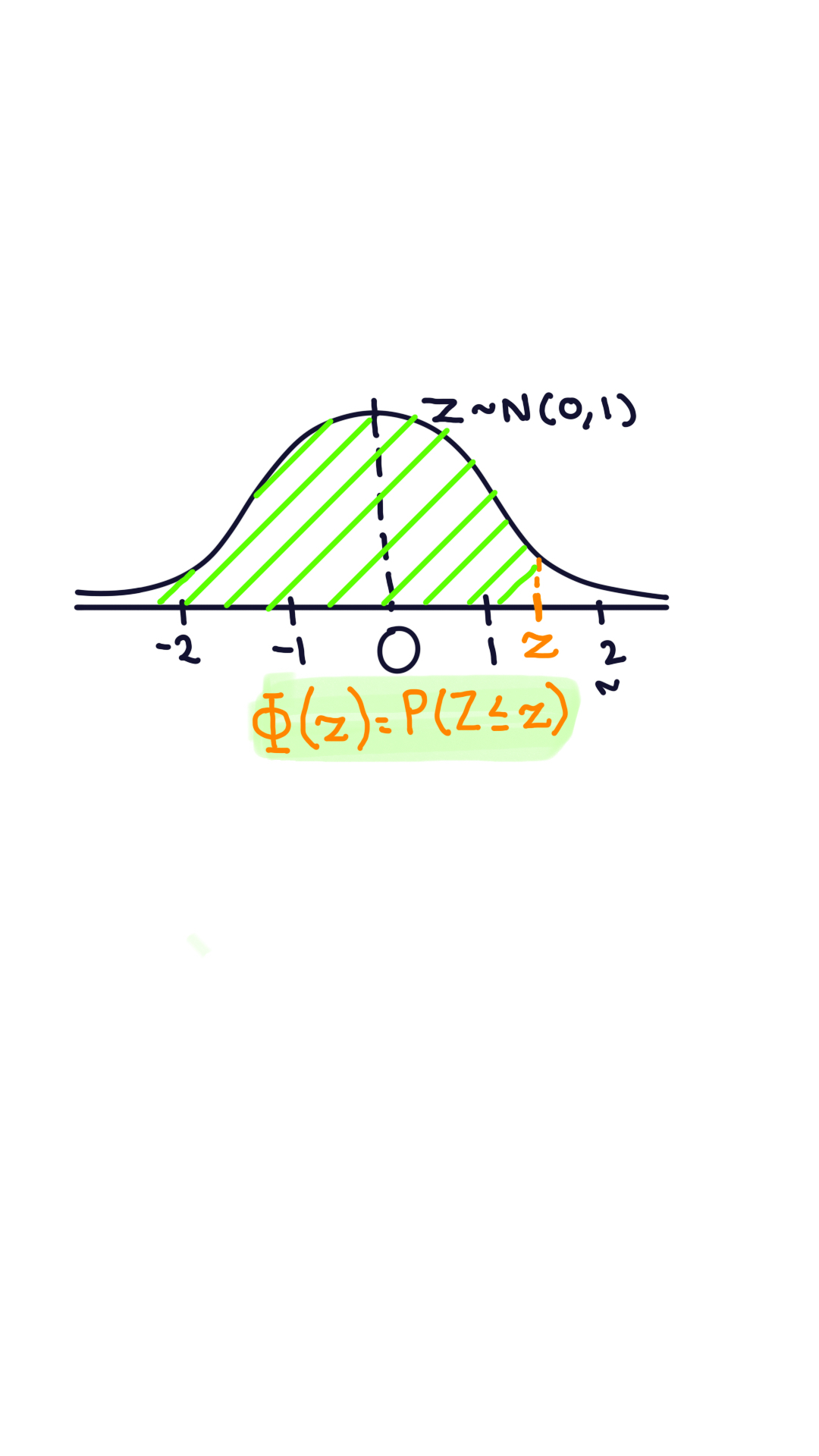 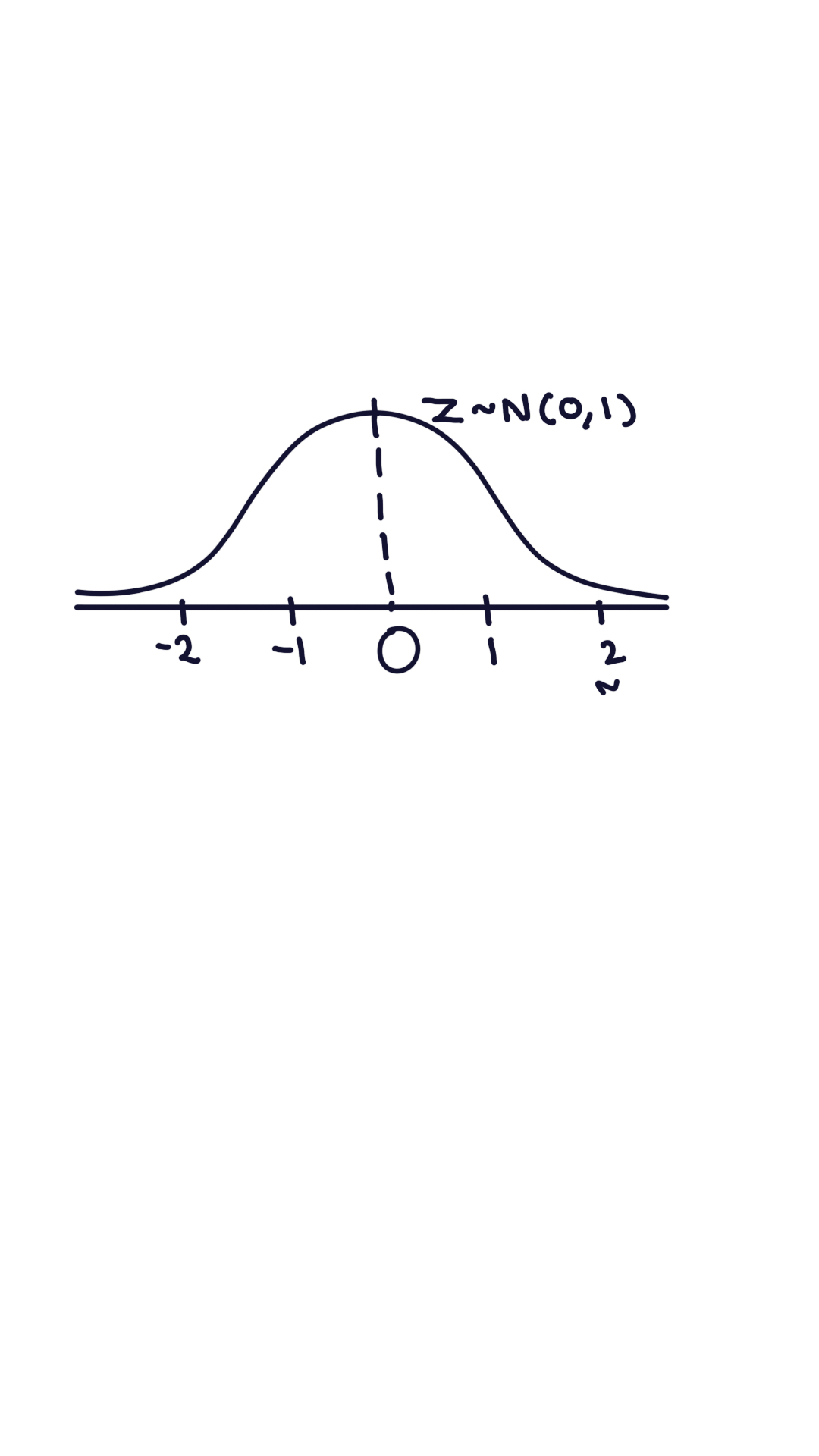 [Speaker Notes: Example here P(Z <= 0.34)=]
[Speaker Notes: The table gives us values for a normal raviarable with mean 0 and std 1. butwhat about other random variables that have a different mean and variance? We are going to standardize it, to get a normal random variable that has mean and variable 1. … 
We have a random variable with mean …. The first thing we’re going to want to do, if shift it, and get it centered around 0. subtract mean to have mean of. 0
Now, we are 

Remember divided by s]
Computing Probabilities of Normal RVs
Practice!
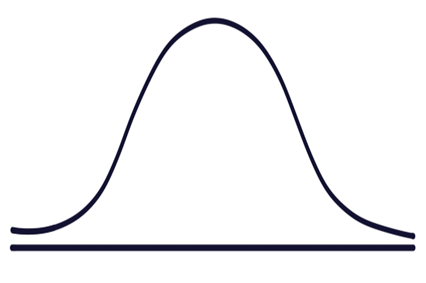 Practice!
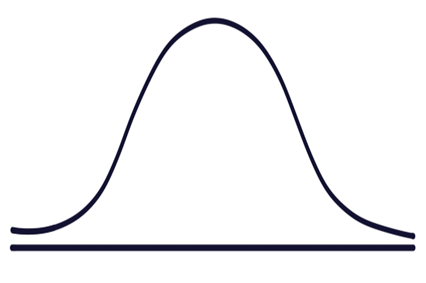 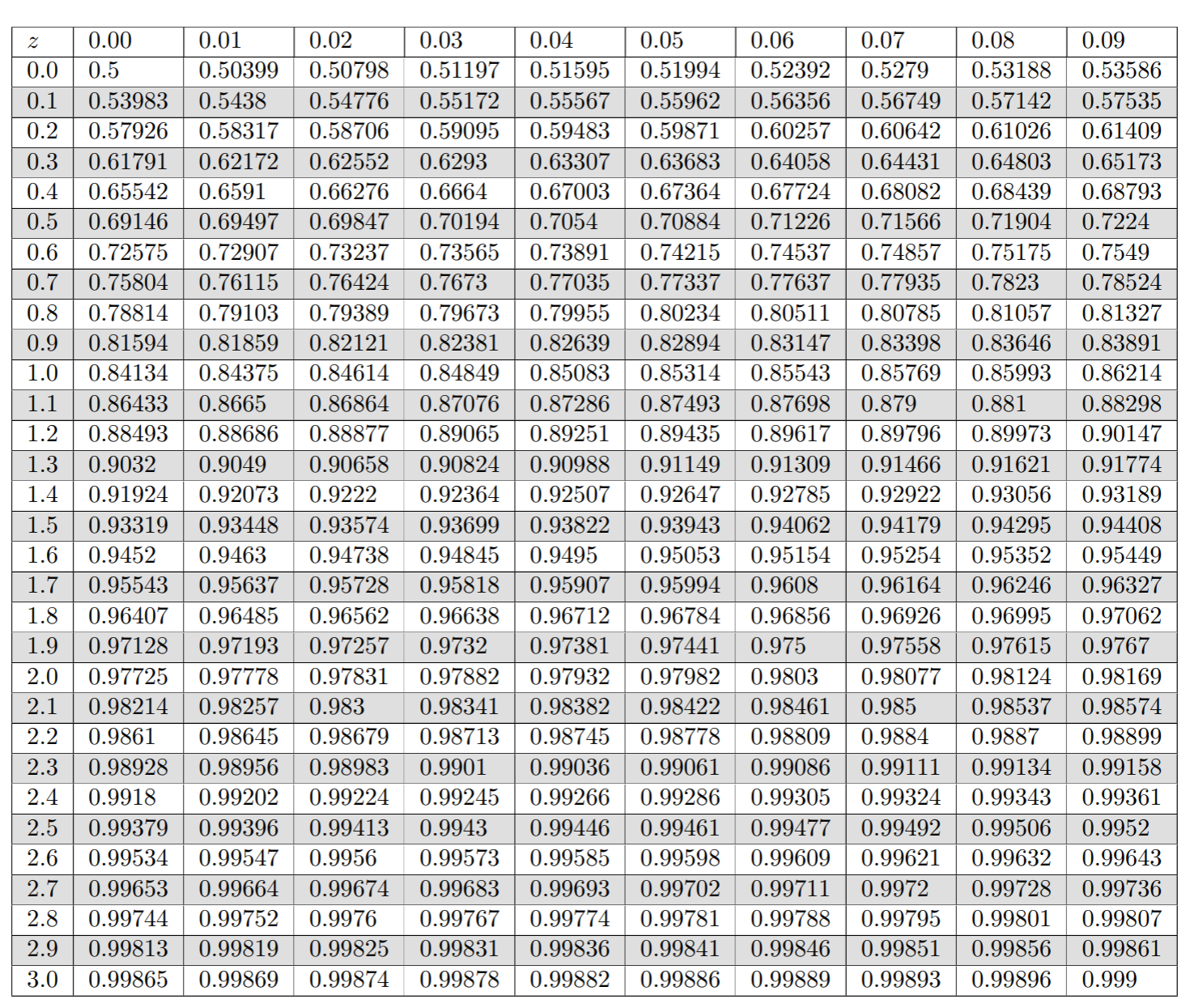 More practice
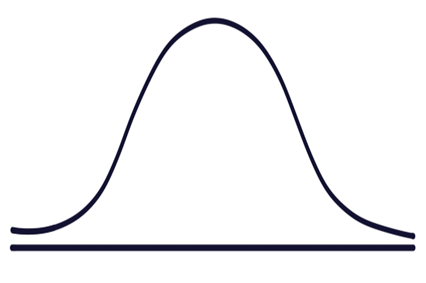 More practice
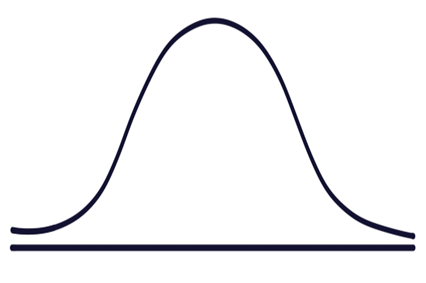 More practice
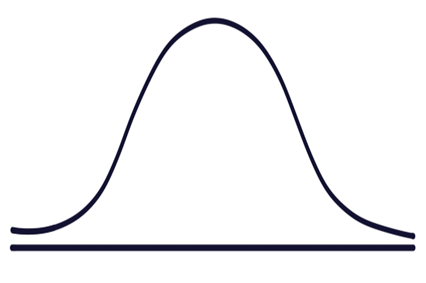 More practice
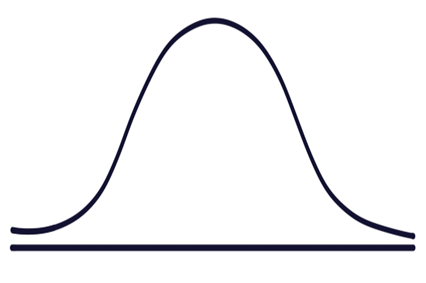 More practice
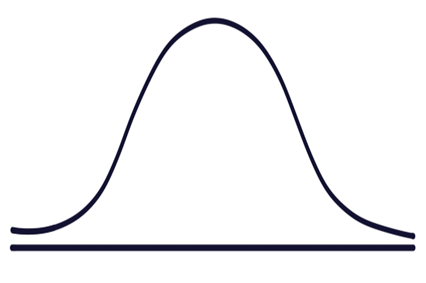 “within __ standard deviations from the mean”
Normal (aka Guassian)
Can you spot the normal distribution?
It turns out the normal distribution appear a LOT in the real world. Like…in the gym! 

On Monday, we will talk about how and why!
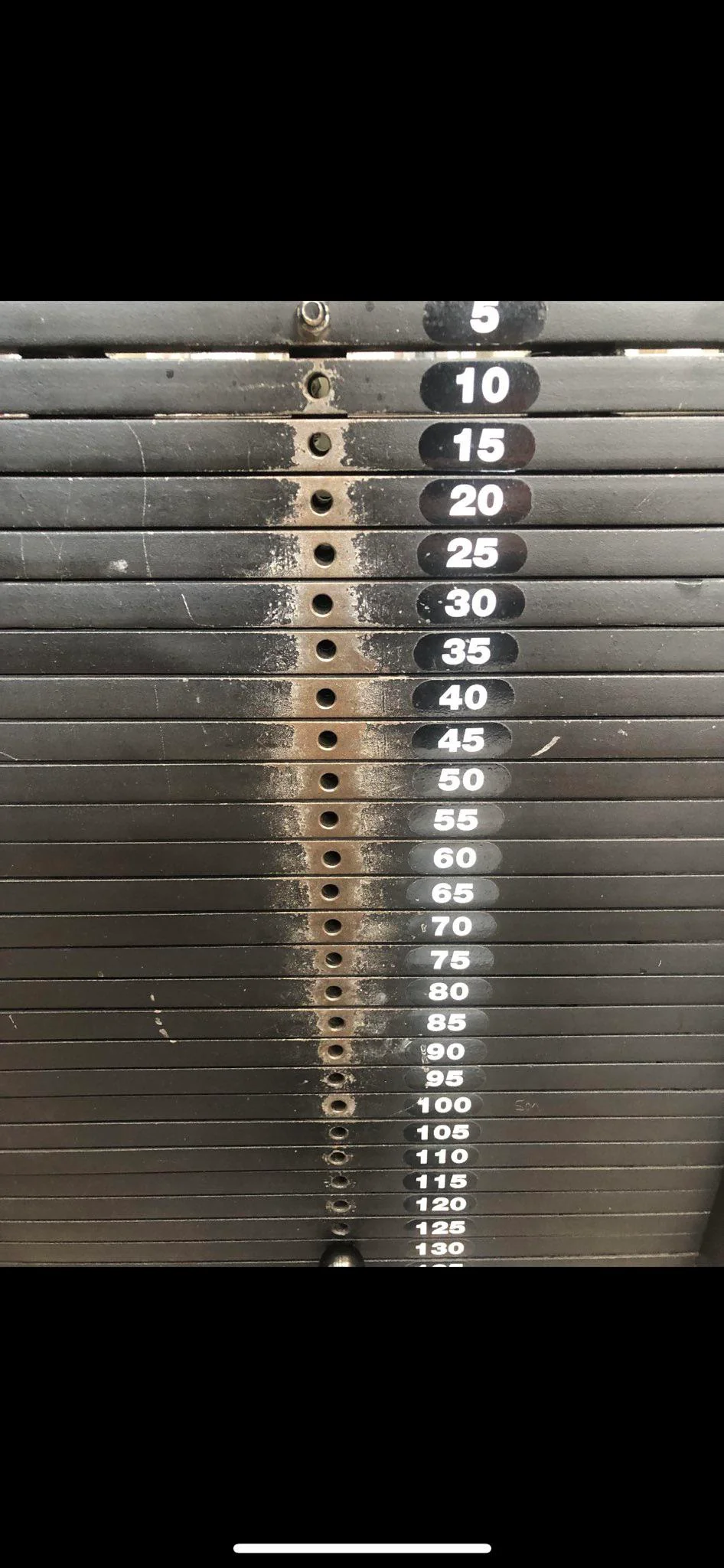 Picture from reddit